XBRL & SBR Training
SBR Nexus | 15 februari 2021
Inhoudsopgave
Introductie SBR & XBRL

Taxonomieën

Proces en techniek
Introductie SBR & XBRL
Standaarden…
https://xkcd.com/927/
Standard Business Reporting – Wat is het?
SBR is een methode; XBRL is de belangrijke standaard
XBRL wordt wereldwijd gebruikt voor (financiële) verantwoording (SEC, ESMA, IFRS, etc)
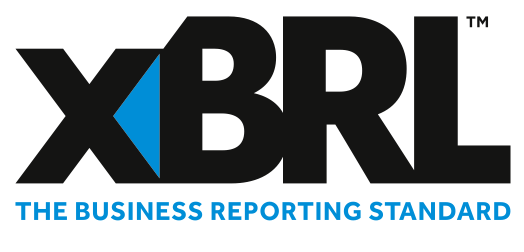 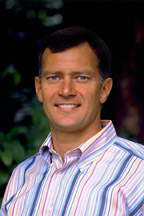 Question: how to do business and save 1.5 bn euro/year?
History XBRL & SBR
1998: first version XML published, building on SGML, inspired by HTML
1998: accountant Charlie Hoffman starts development of XBRL(initially called XFRML :-)
Support by accountants,AICPA, SEC
End 20th century: relatively high administrative burden in NL (compared to OECD countries)
Beginning 21st century: start of program to reduce administrative burden. Target: 1.5 bn euro per year
Of which 25% by ICT
Read further https://www.aicpa.org/interestareas/frc/accountingfinancialreporting.html
Meanwhile
2001: XBRL jurisdictions founded
2005: US FDIC project
2007: EBA XBRL project (‘Basel’)
2008: US SEC starts with XBRL
History XBRL & SBR
2004: XBRL for waterboards (IV3)
2004: Dutch Taxonomy Project (NTP) started; XBRL as tool for reduction of administrative burden
Too(?) much focus on technology, hardly any implementation (no mandates to use XBRL)
2008: reset as Standard Business Reporting (Dutch methodology, Australian name)
2013: acceleration because of Belastingdienst mandate
Tijdslijn SBR
Nov ‘18Introductie SBR 
jaarrekeningt.b.v.banken
November‘16Eerste versie 
VT
April ‘10Go live BIV + BT2010
Dec ‘09OprichtingFRC
2019
2017
2018
2009
2010
2011
2012
2013
2014
2015
2016
Nov ‘09Overeenkomst
overheid & banken
Jan ‘13IB en Vpb  verplicht via SBR
Augustus ‘16SBR deponering 
met Woco’s
Jan ‘17KVK: Stelt SBR 
verplicht voor 
micro en klein (98%)
2008Start SBR
Programma
Jan ‘18KVK: Stelt SBR 
verplicht voor 
middelgroot
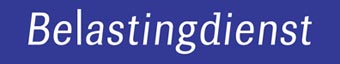 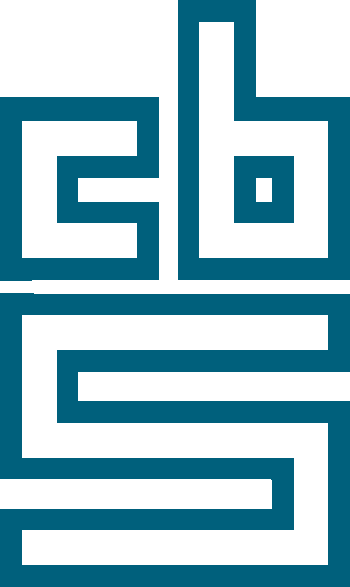 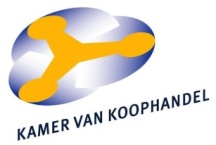 Belastingdienst
OB
IB
VpB
ICP
Uitstel
Erven
Schenken
Toeslagen
Terugleveren
Vooringevulde aangifte
SBR – cross-domain
CBS
Productiestatistiek
Investerings-
Kortetermijn-
Banking
BZK
Woningwet
Verantwoording
Normering topinkomens
Agriculture & food
Healthcare
Employee Benefit
Sustainability
J&V
Codering van concepten per wet
Agile minds
KvK
Jaarrekening m/k/mg/g

Banken, zorg, onderwijs, etc.
OCW
Jaarrekening HBO/WO/MBO/PO/VO
Education
Public housing
Intra-government
9
SBR – Governance
SBR Programma
Private sector
Publieke sector
SBR Stuurgroep
SBR Beraad
Banken
Accountants & intermediairs
Programma-
directeur
SBR Platform
Koepelorganisaties
Expertgroep Gegevens
Program office
Branche-organisaties
Logius
Expertgroep
Proces & techniek
Kamer van Koophandel
ICT consultants
Expertgroep
MarCom.
Belastingdienst
Tax administration
Softwareleveranciers
Werkgroep SBR Internationaal
Central Bureau Statistiek
SBR Nexus: 'Our purpose is to support companies to realize new opportunities’

This is what we work for. For your company to achieve growth, you need fast responses to arising opportunities and possibilities. To realize this, sharing your business information with other parties is essential and frequently required; in the event of a new product or new service request or with the acquisition of information. Consistent with current practice this service is delivered to you in a digital format

SBR Nexus builds a solid network for entrepreneurs in which they can digitally exchange their (financial) information with a wide range of organizations in an easy and secure manner. At the touch of a button. Though this may seem some way off, it is closer than you think.  It has been made possible in cooperation with your accountant, appraiser or any affiliated intermediary, to securely share your (financial) business intelligence with several connected organizations. And it is easy this way to capitalize on new opportunities.
SBR Nexus
SBR 
        programma
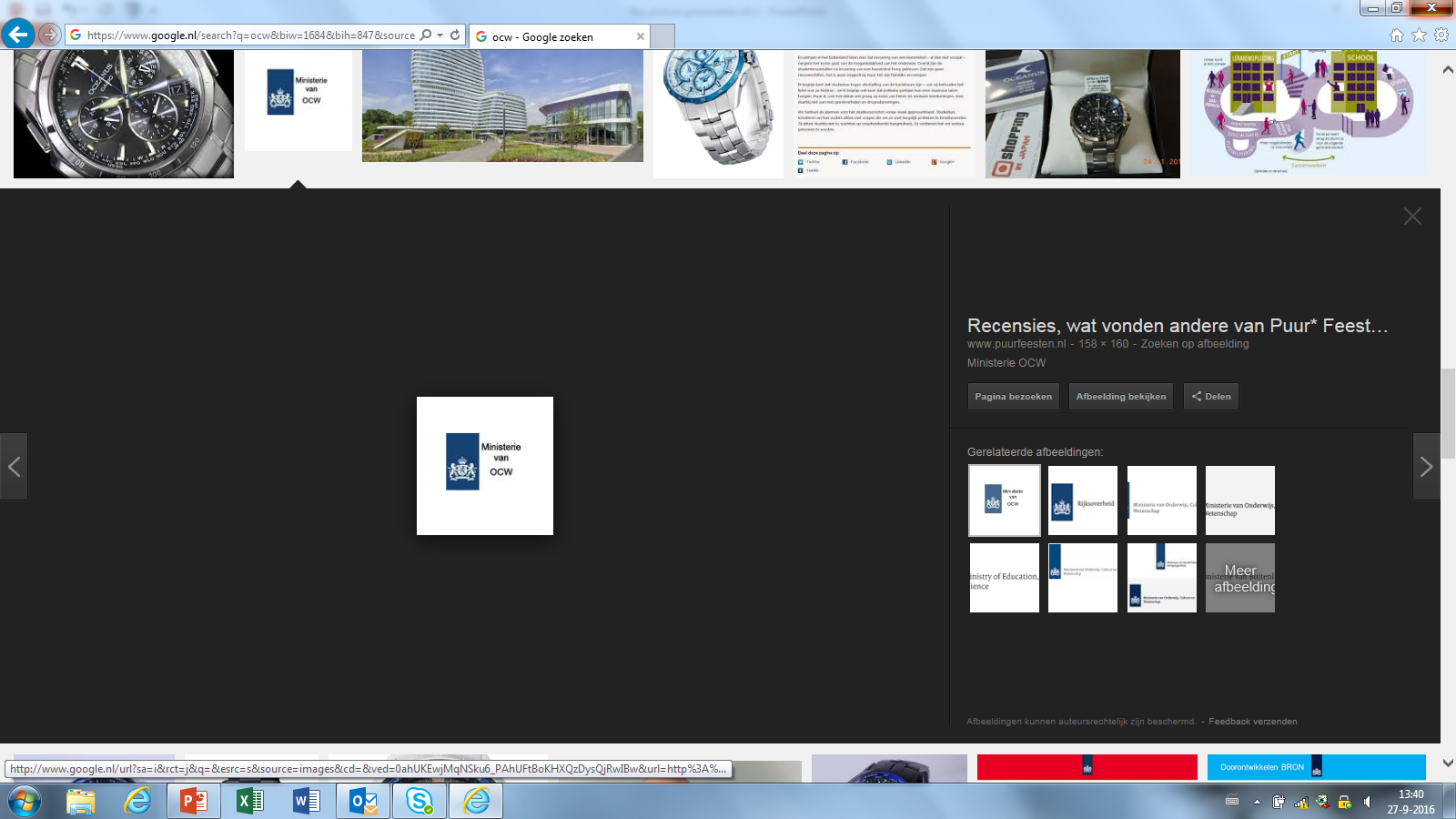 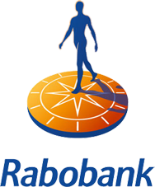 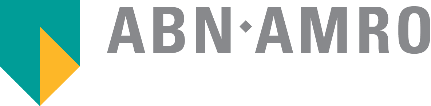 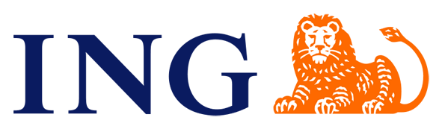 Juridisch: FRC

Label:
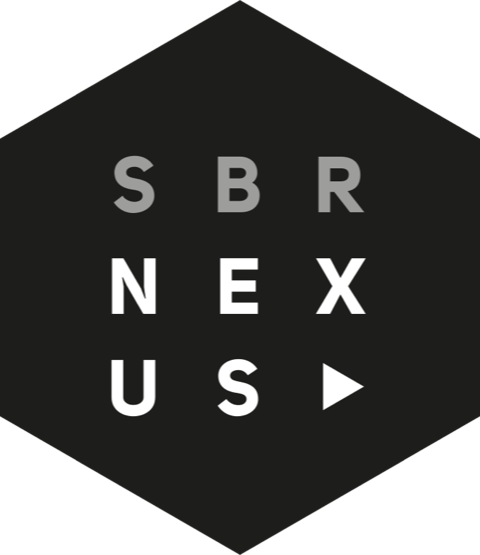 RvC
Directie
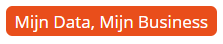 Digitalisering in andere landen
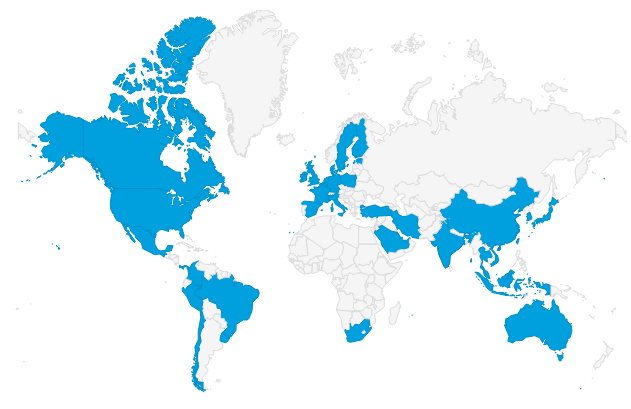 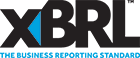 XBRL is de “enige” standaard voor rapporteren
XBRL International Inc. (XII) beheert de standaard
Toepassing XBRL vaak per toezichthouder (niet cross-domain)
Niet gedreven vanuit lastenverlichting voor ondernemers
Landelijke XBRL-organisaties proberen adoptie XBRL te versnellen
Brede toepassing door Europese toezichthouders EBA, EIOPA en nationale toezichthouders
https://www.xbrl.org/the-standard/why/xbrl-for-business-registrars/
Difference SBR and XBRL in other countries?
NT
NTA
XBRL
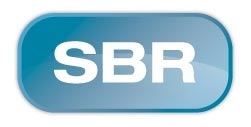 DigiPoort
WUS, etc
Public + private (governance)
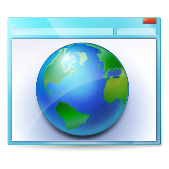 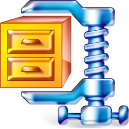 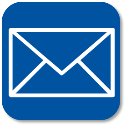 XBRL
Arch.
Taxo
Various portals, ports, protocols for submitting messages
XBRL, but no pre-defined process standards
Different taxonomies, even within countries
Imposed by individual regulator
NT(A) = Netherlands Taxonomy (Architecture)		WUS = WSDL/UDDI/SOAP: communication standards
Verschil XBRL in Nederland en XBRL in andere landen?
Niet wezenlijk anders
Net als andere landen heeft Nederland eigen:
Architectuurregels voor taxonomieën
Filing rules voor aanvullende regels over insturen (lengte bestandsnamen, etc.)
Vooroplopende landen maken soms eigen standaarden…
Taxonomieën
Taxonomieën
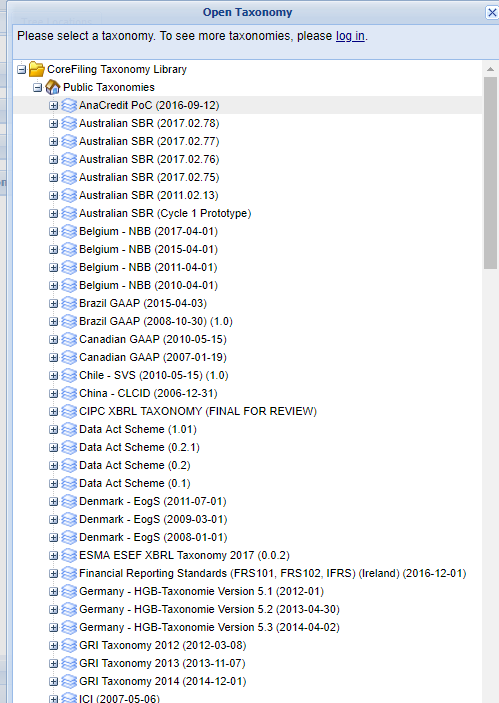 https://www.nltaxonomie.nl/
https://bigfoot.corefiling.com/yeti/resources/yeti-gwt/Yeti.jsp
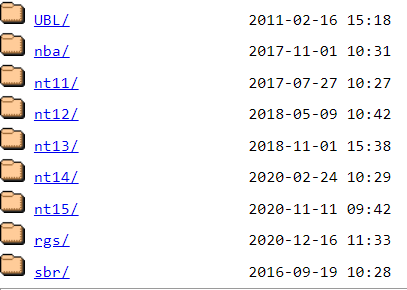 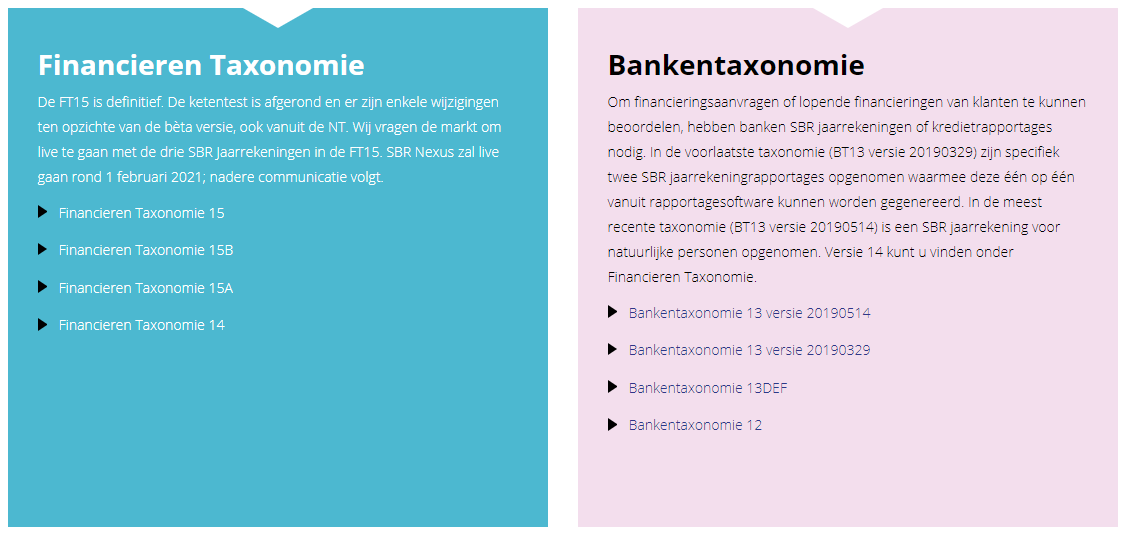 Taxonomieën
https://www.sbrnexus.nl/taxonomieen
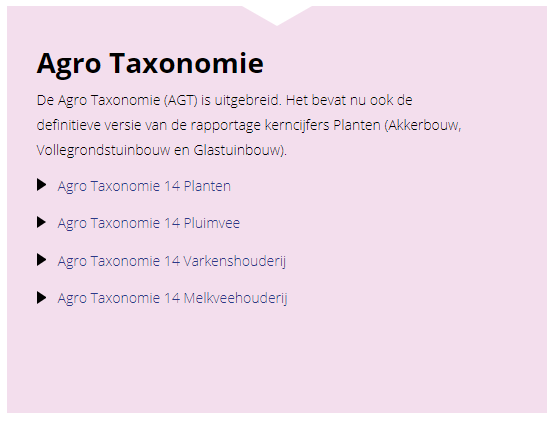 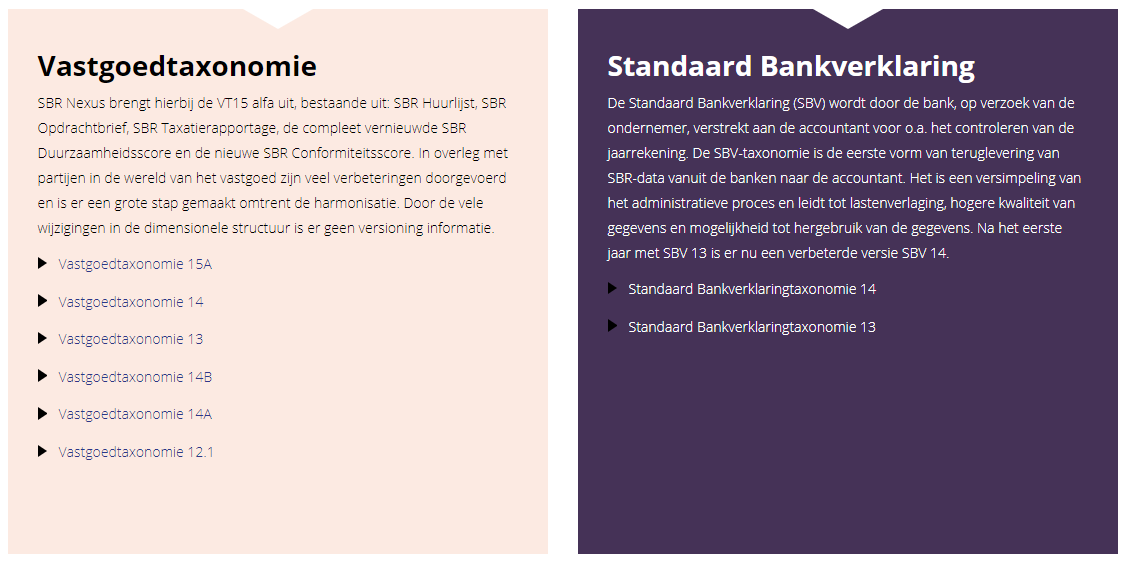 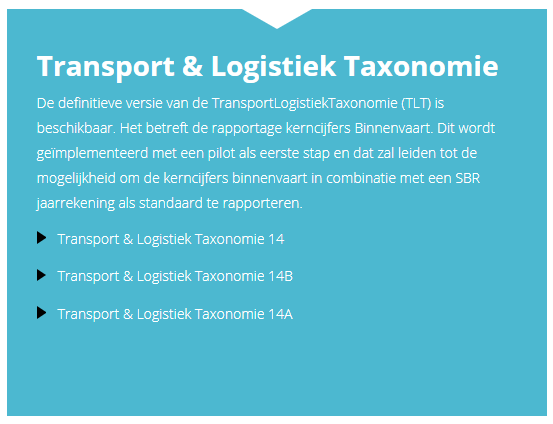 Dutch taxonomies
Public sector
Dutch Taxonomy (NT)
Tax
Business Register
Statistics
Education (OCW)
Housing
…
Private sector
Financiering Taxonomie (FT)
Vastgoed Taxonomie (VT)
Standaard BankVerklaringtaxonomie (SBV)
Lease Taxonomie (LT)
AGro Taxonomie (AGT)
Transport & Logistiek Taxonomie (TLT)
Financieren Taxonomie (FT)
De FT bestaat uit twee delen:

De SBR jaarrekening (marketingtechnische naam van de kredietrapportage aan de banken)
De SBR jaarrekening voor rechtspersonen (volledig en beperkt)
De SBR jaarrekening voor natuurlijke personen
100% hergebruik van de NT
Je kan kiezen voor welke W&V-indeling - Categoraal of Functioneel
Je kan kiezen voor enkelvoudig of enkelvoudig & geconsolideerd. 

De Financieringsaanvraag
Vastgoed Taxonomie (VT)
De vastgoed taxonomie 15 (VT15) bestaat uit meerdere dataproducten:

Huurinformatie – de vastgoedeigenaar is met dit product in staat om informatie m.b.t. huurcontracten te delen met de bank
Gebouwinformatie – de vastgoedeigenaar kan met dit product gebouw specifieke informatie delen met de bank 
Opdrachtbrief – een digitale verstrekking van een taxatieopdracht vanuit de bank aan de taxateur
Taxatierapport – dient als standaard format om taxatie informatie te delen met de financier
Conformiteitsscore – is het document waaruit blijkt dat de aangeleverde waardebepaling op basis van huidige gegevens en modellen geen additioneel onderzoek noodzakelijk is
Duurzaamheidsmodel – de taxateur kan met dit product duurzaamheid gerelateerde informatie delen met de bank
Financiering vastgoed
DataproductenALGEMEEN
SBR Huurinformatie
SBR Gebouwinformatie
SBR Opdrachtbrief
SBR Taxatierapport
SBR Conformiteitsscore
DataproductenDUURZAAMHEID
Duurzaamheidsmodel
De kruisjestabel en wat vind je daar…
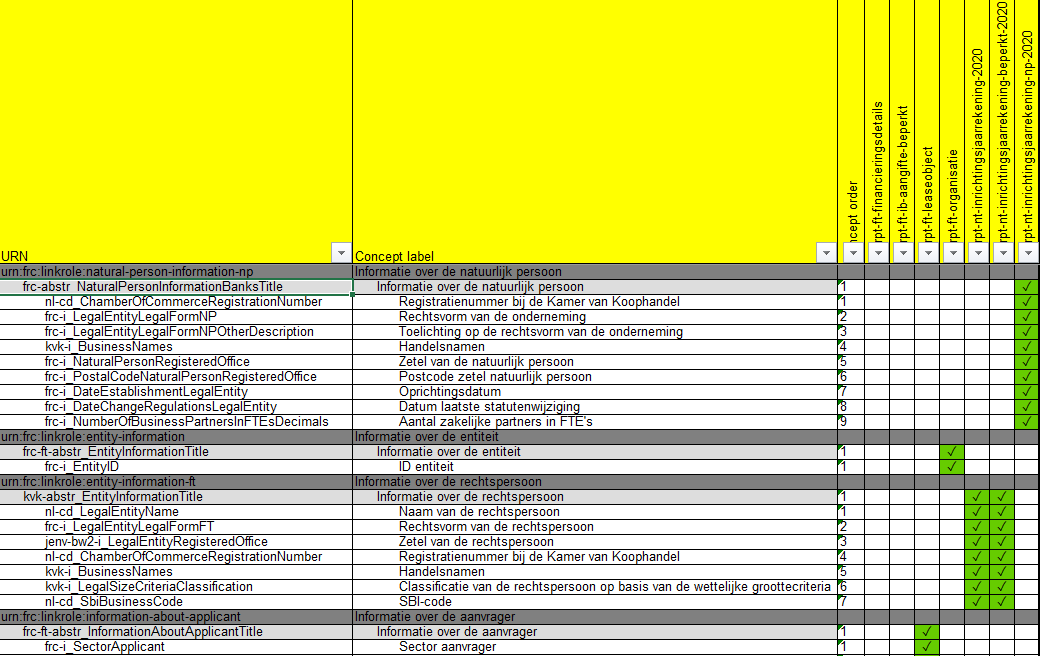 ….Rapportages….
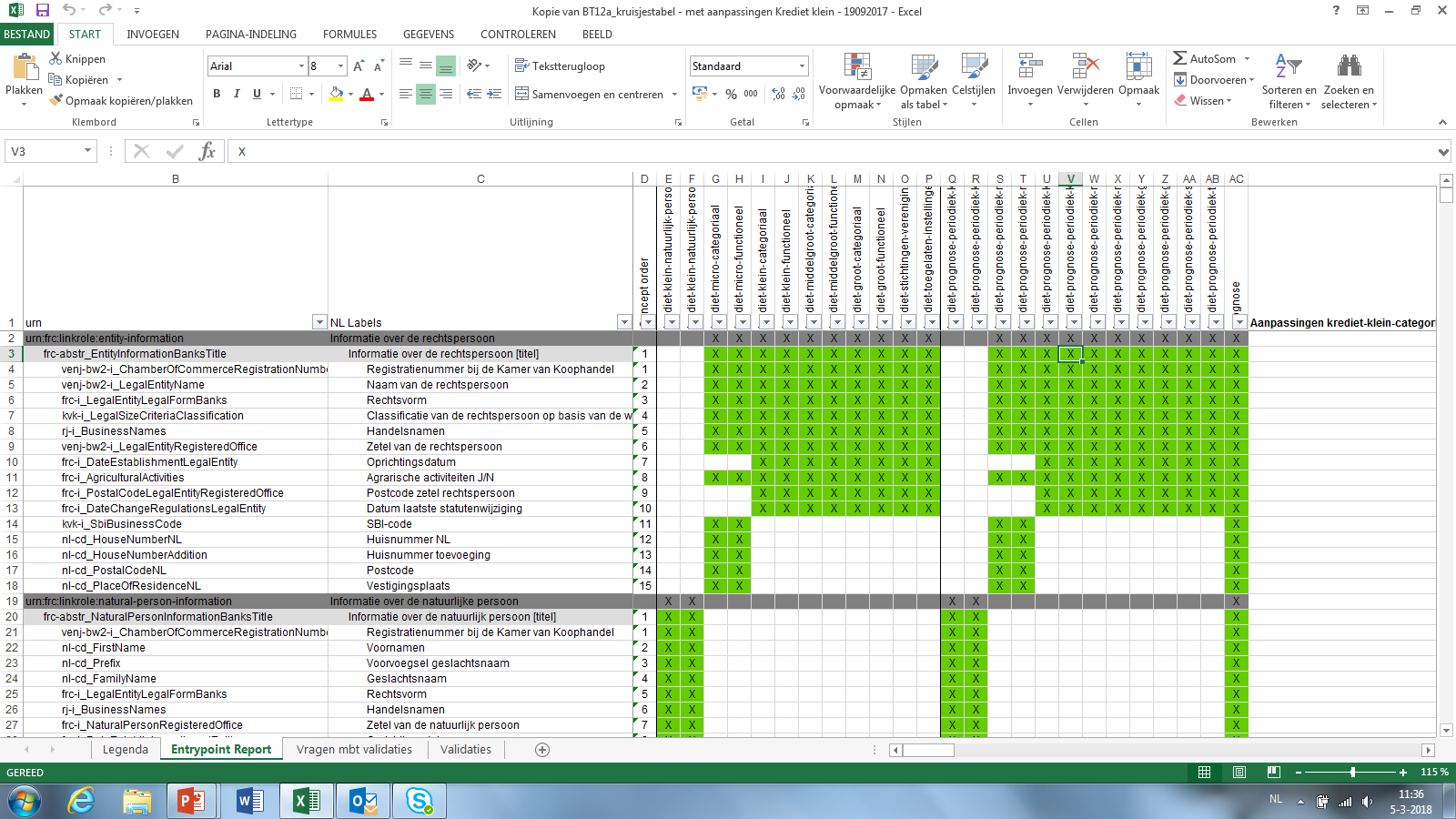 …Concepten….
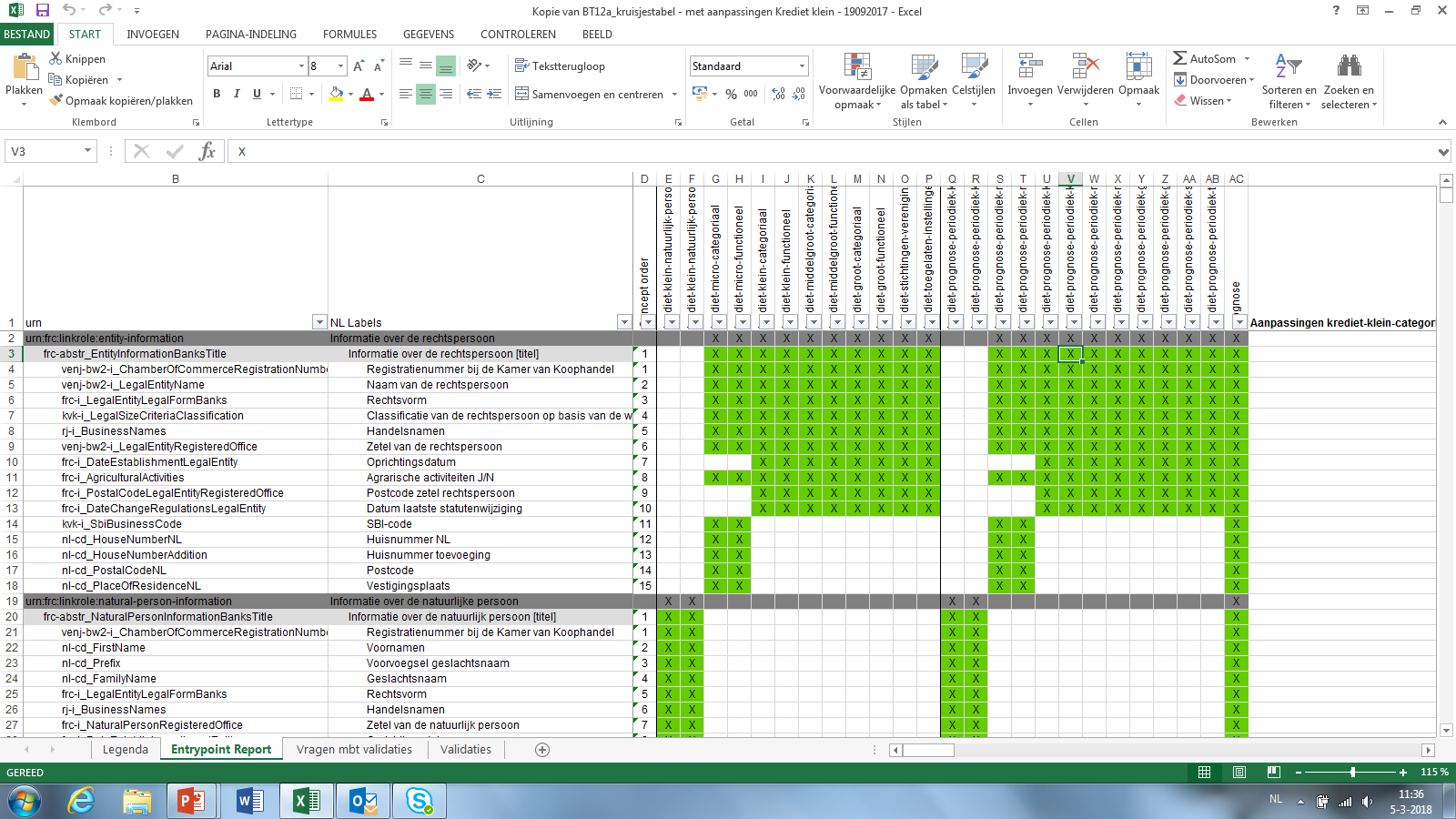 Verbeterde documentatie
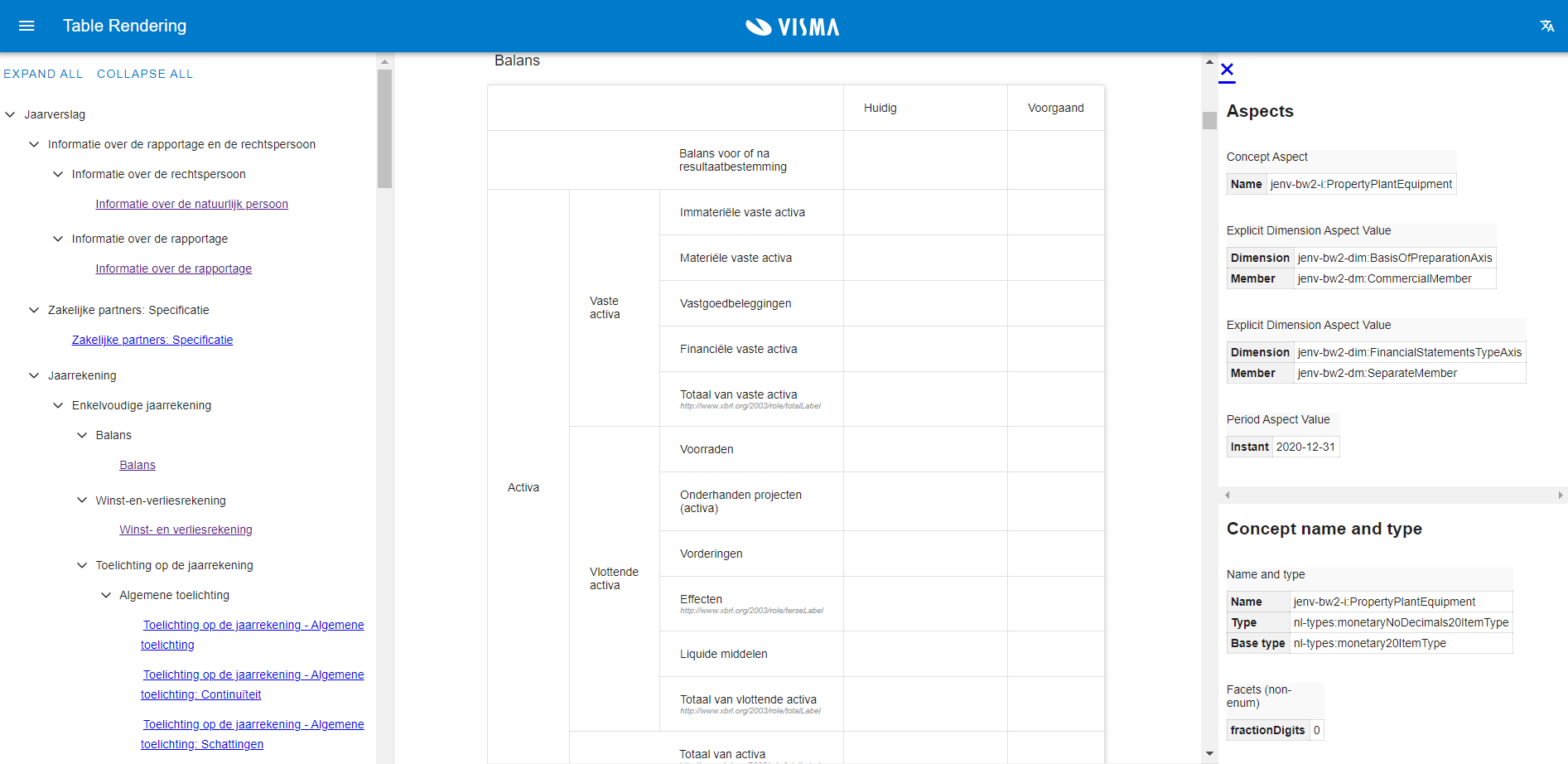 Uitdagingen
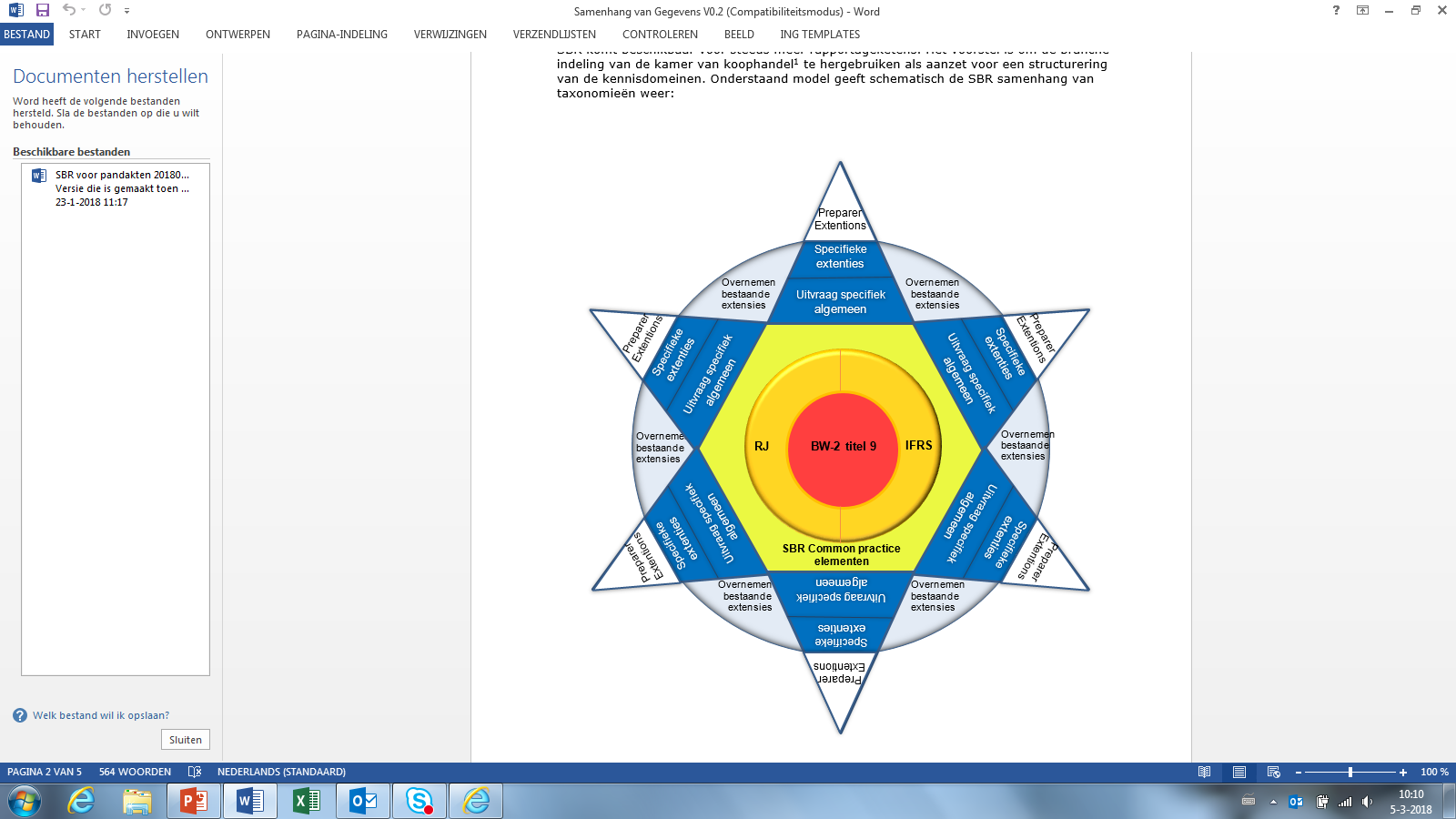 Overnemen gegevens (harmoniseren en normaliseren)
Model voor sectoren is nieuw
Geen model voor adoptie in bedrijf en sector 
Geen ownership RJ voor economische relevante elementen
Nederlandse Taxonomie Architectuur kan leiden tot afwijking van de internationale standaard
Bronnen
SBR NL
https://sbr-nl.nl/
SBR Kennisportaal
https://www.sbr-nl.nl/kennisportaal
XBRL International
https://www.xbrl.org/
NL Taxonomie
https://www.nltaxonomie.nl/
Yeti
https://bigfoot.corefiling.com/yeti/resources/yeti-gwt/Yeti.jsp
Aansluit Suite Digipoort
https://aansluiten.procesinfrastructuur.nl/site/
XML versus XBRL
XBRL file structure explanationXML is the basis
XSD (XML Schema Definition)
XML (eXtensible Markup Language)
<?xml version="1.0" encoding="ISO-8859-1"?>
<addressList>
  <contactDetails>
    <name>John Doe</name>
    <address>Amstel 1</address>
    <city>Amsterdam</city>
    <country>Netherlands</country>
  </contactDetails>
  <contactDetails>
    <name>Mrs Janssen</name>
    <address>Noordeinde 4</address>
    <city>Den Haag</city>
    <country>Netherlands</country>
  </contactDetails>
</addressList>
<xs:element name="contactDetails">
 <xs:complexType>
  <xs:sequence>
   <xs:element name="name" type="xs:string"/>
   <xs:element name="address" type="xs:string"/>
   <xs:element name="city" type="xs:string"/>
   <xs:element name="country" type="xs:string"/>
  </xs:sequence>
 </xs:complexType>
</xs:element>
This file contains a list of possible data fields that are allowed in an XML file
The XML file contains data, according to the XSD file to which it refers
28
XBRL adds restrictions for uniform taxonomy structures
XBRL file has a fixed structure according to definition xbrl-instance-2020-01-31.xsd on www.xbrl.org
<xbrl xmlns="http://www.xbrl.org/2003/instance">

 <link:schemaRef xlink:href="ifrs.xsd" />

 <context>
  <entity></entity>
  <period>
   <instant>2010-06-30</instant>
  </period>
 </context>
 <unit id="EUR">
  <measure>iso4217:EUR</measure>
 </unit>

 <ifrs:Revenue contextRef="D-2010" unitRef="EUR">500</ifrs:Revenue>

</xbrl>
Taxonomy reference
Context list
xbrl-instance-2020-01-31.xsd
Unit list
Facts list, according to taxonomy
Sample instance document
29
Taxonomy contains possible concepts
Sample IFRS schema (XSD file)
<xsd:schema xmlns:ifrs="http://xbrl.ifrs.org/taxonomy/2011-03-25/ifrs">

<xsd:element id="ifrs_Revenue" name="Revenue" nillable="true" substitutionGroup="xbrli:item" type="xbrli:monetaryItemType" xbrli:balance="credit" xbrli:periodType="duration"/>

<xsd:element id="ifrs_Assets" name="Assets" nillable="true" substitutionGroup="xbrli:item" type="xbrli:monetaryItemType" xbrli:balance="debit" xbrli:periodType="instant"/>



</xsd:schema>
This file contains a list of possible concepts that are allowed in an XBRL instance document
A taxonomy is a combination of elements and structure
Sample XBRL entry point (XSD file)
Label linkbase (XML)
Presentation linkbase (XML)
Formula linkbase (XML)
Definition linkbase (XML)
Generic linkbase (XML)
Calculation linkbase (XML)
Determines presentation order and hierarchy

Assets
Current assets
Non-current assets
Assets, total
Allows software to validate data

If x exists, then y must exist
A + B > C
Universal relations between objects in taxonomy

E.g. labels on linkroles
Allows software to check calculations


Assets, total
+ Current assets
+ Non-current assets
Used by software to show labels (multiple languages possible)

ifrs:Revenue  Revenue

ifrs:Assets  Assets, total
Contains hypercube definitions for dimensions; synonyms, etc.
31
Overview of XBRL file dependencies
XBRL file has a fixed structure according to definition xbrl-instance-2003-12-31.xsd on www.xbrl.org
Instance document (XML)
Taxonomy entry-point
(XSD)
Other taxonomy files
(XSD)
Other taxonomies
(XSD)
Presentation linkbase
(XML)
Linkbases
Linkbases
Calculation linkbase
(XML)
Label linkbase
(XML)
Company XBRL set
XBRL specification
Public taxonomy (e.g. IFRS, NT, etc.)
Definition linkbase
(XML)
Discoverable Taxonomy Set (DTS)
32
Validaties XBRL
Simplicity
XML Schema validation
XBRL validation
Equality (C/U/S/P/V/X)
XBRL Financial Reporting Instance Standards (FRIS) / Filing Rules
xbrl.org
NL gen, KvK/BD/CBS, SBR Nexus
Calculation linkbase (niet in NL)
XBRL dimensions (definition linkbase)
Formulas (formula linkbase)
Complexity
33
Proces & techniek
CERTIFICATEN
De keten van SBR Nexus & certificaten
A. Traditionele situatie. Intermediair beheert omgeving
Intermediair
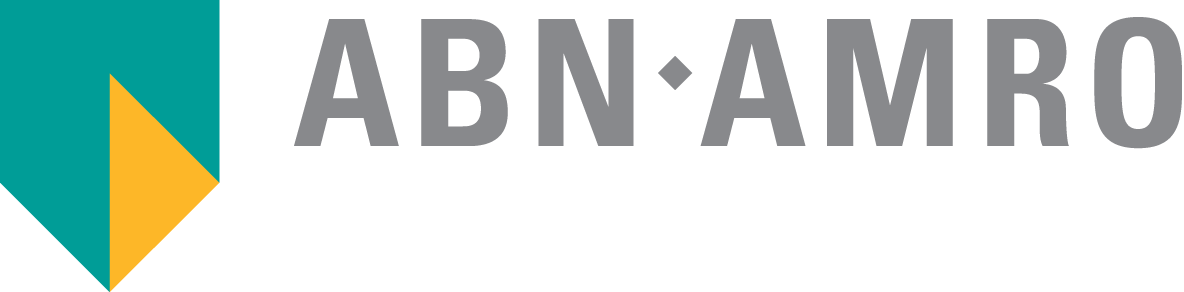 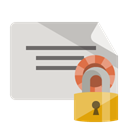 Software
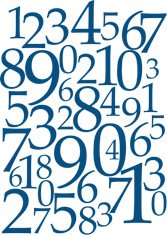 BIV
Directe verbinding met BIV, met PKIO
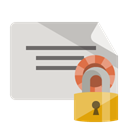 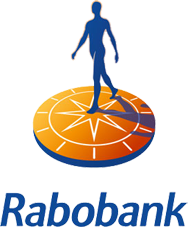 Lokale software kiest aanwezige 
PKIO-certificaat
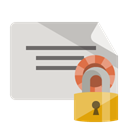 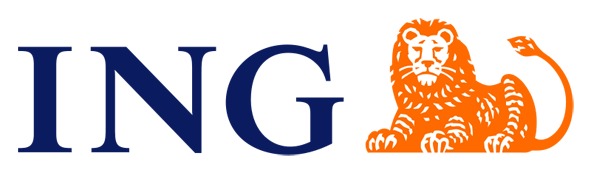 Intermediair
Cloud-software
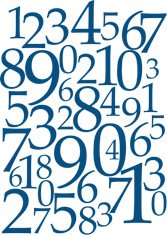 Webverbinding
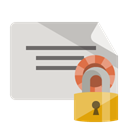 B. Cloudsoftware communiceert met BIV

2 keuzes:
Gebruik PKIO van intermediair, maar dan heb je wel ‘pinpas en –code’ nodig!
Gebruik PKIO van cloudsoftware, maar dan kun je niet identificeren
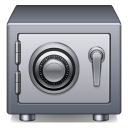 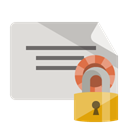 RSA cryptography
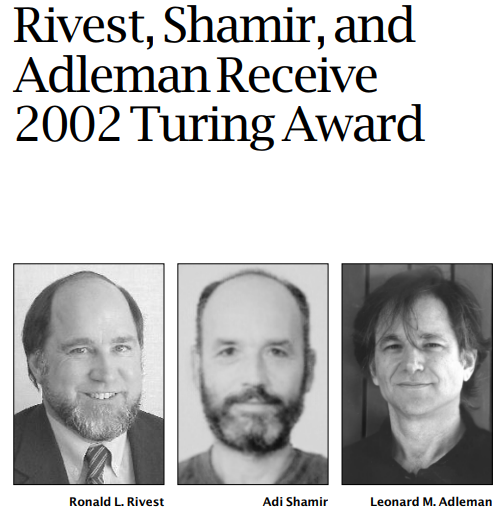 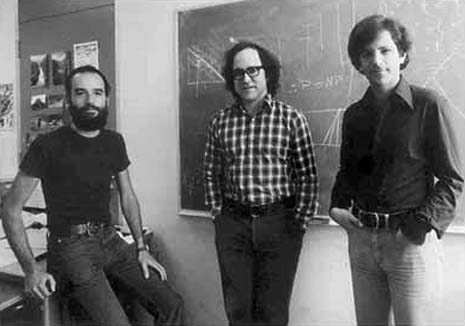 Waarom Public Key Infrastructure (PKI)?
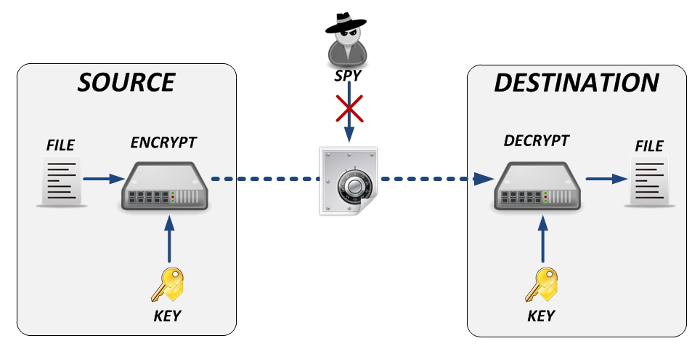 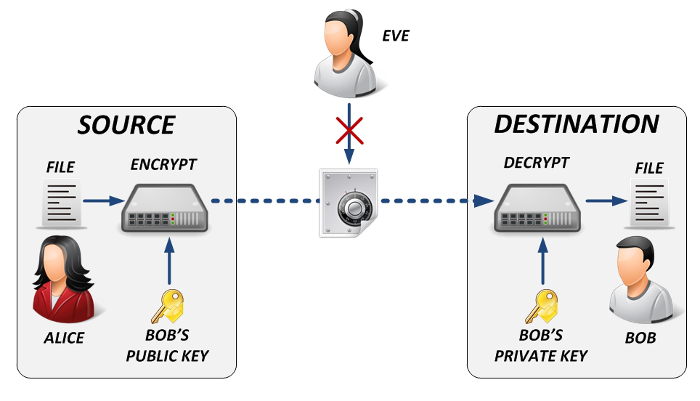 Traditioneel
PKI
Certificaten
Techniek achter digitale certificaten is een standaard (X.509)
Computers (besturingssystemen) hebben een kluis voor certificaten

Tientallen certificaten zijn vooraf goedgekeurd, waaronder het Nederlandse root certificate

Bijzonder aan PKIoverheidscertificaat
Uitgifte alleen na face-to-face identificatie
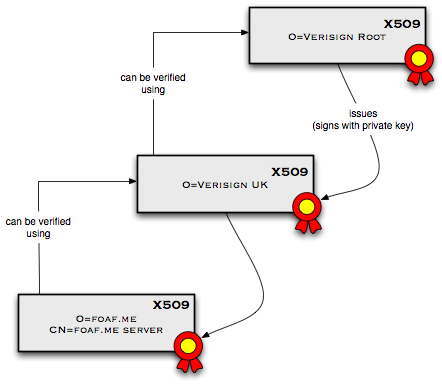 O=Nederlandse overheid
O=KPN
O=… intermediair…
Certificaten
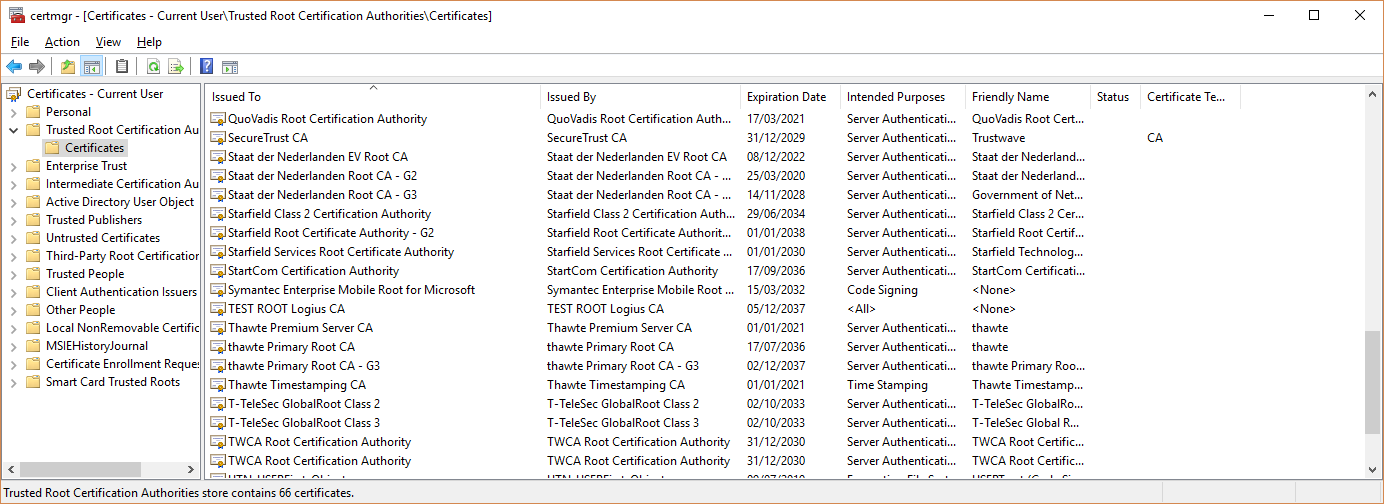 Typen certificaten
Er zijn verschillende PKIOverheidscertificaten te verkijgen:
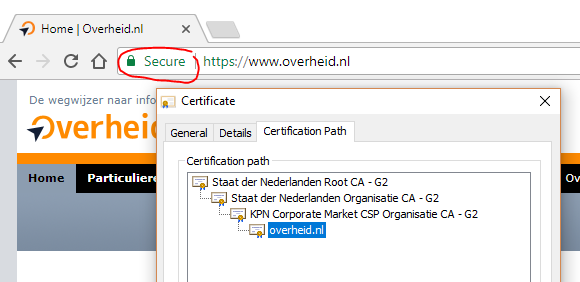 KOPPELVLAKKEN
Koppelvlakspecificatie
Computers communiceren, bijv. FTP, HTTP, SMTP voor vaste datatypes: bestand, webpagina of e-mail
SBR heeft gekozen voor SOAP
De standaard SOAP (Simple Object Access Protocol) is ontwikkeld om complexere data uit te wisselen.
Nu overgestapt op WUS
WSDL (Web Services Description Language)
UDDI (Universal Description, Discovery, and Integration)
SOAP, nieuwere versie
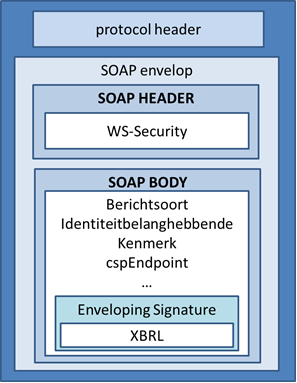 Infrastructuur 2021
Niet beheer SBR Nexus
Beheer SBR Nexus
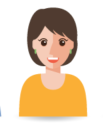 UI voor ondernemer
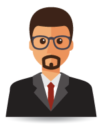 UI voor dienstverlener
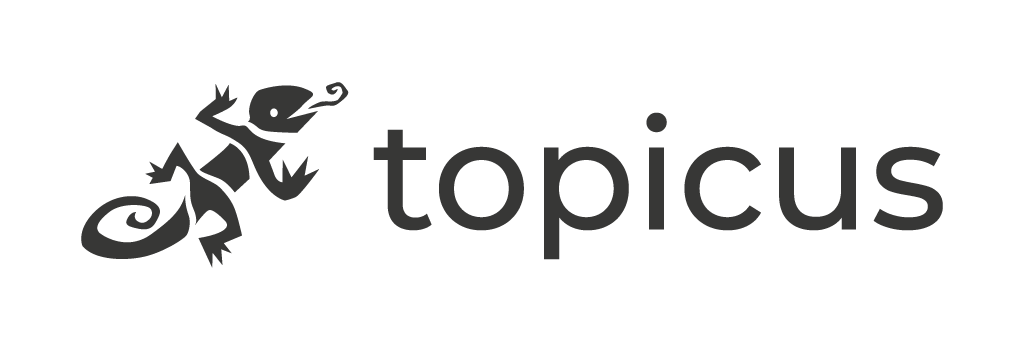 Whitelist
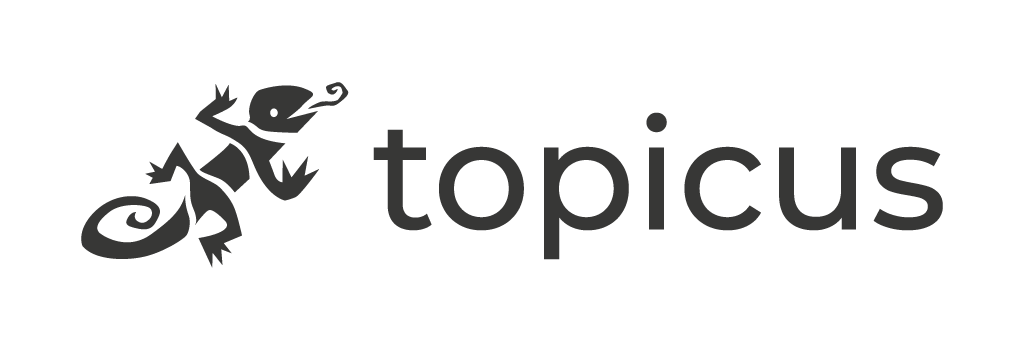 Aansluitportaal
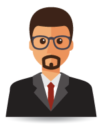 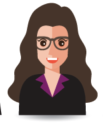 UI voor ontvanger
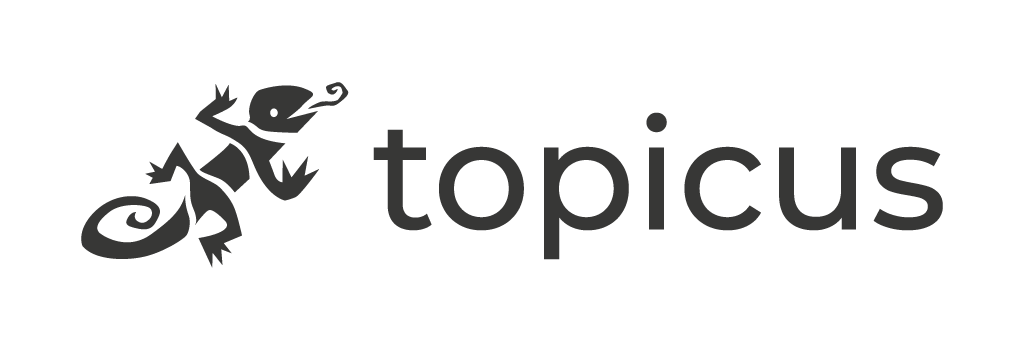 Aanleverportaal
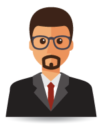 BIV
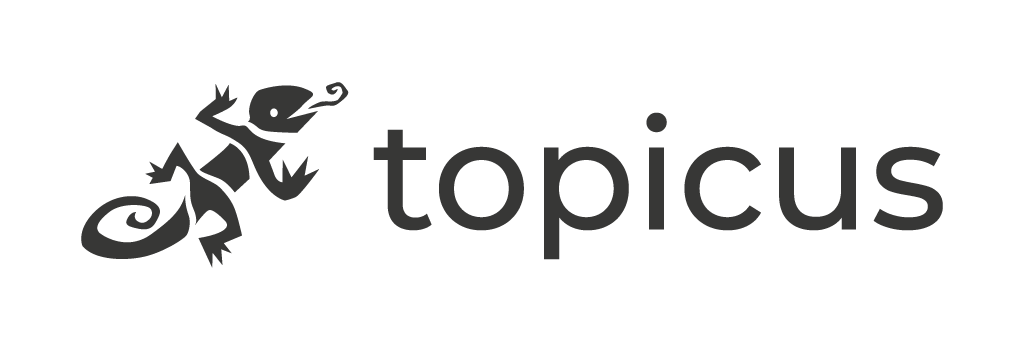 Softwarekoppelingen op BIV
Fyndoo Connect
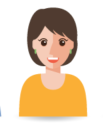 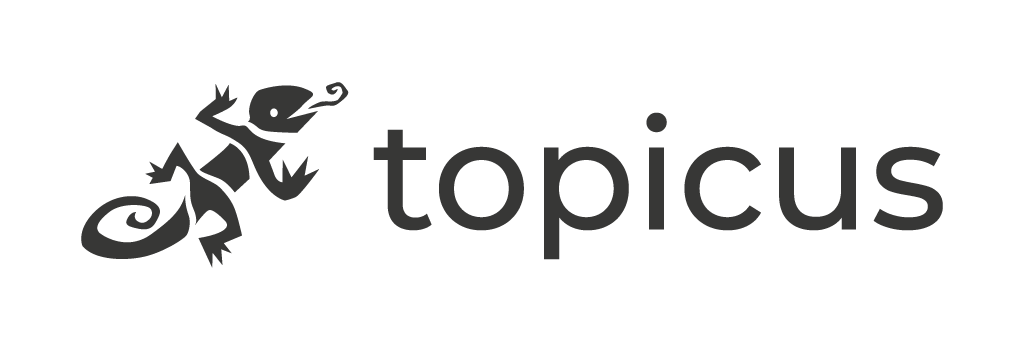 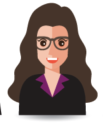 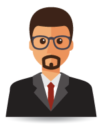 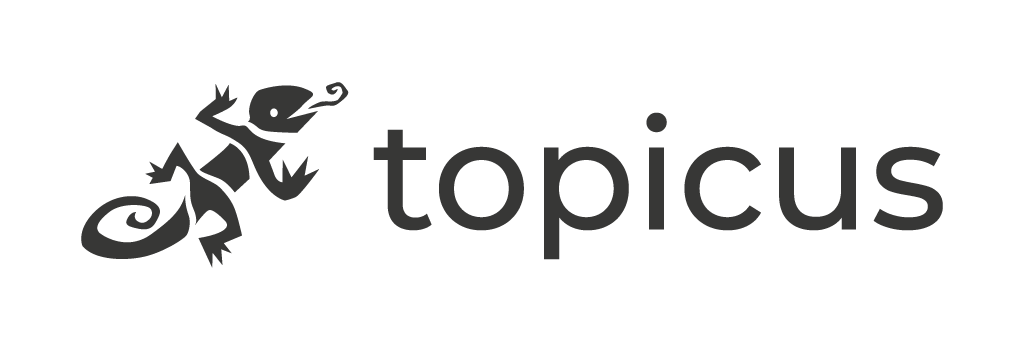 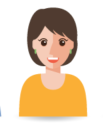 SBR Direct
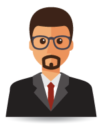 SBR Collect
Softwarekoppelingen op Collect
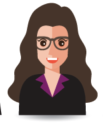 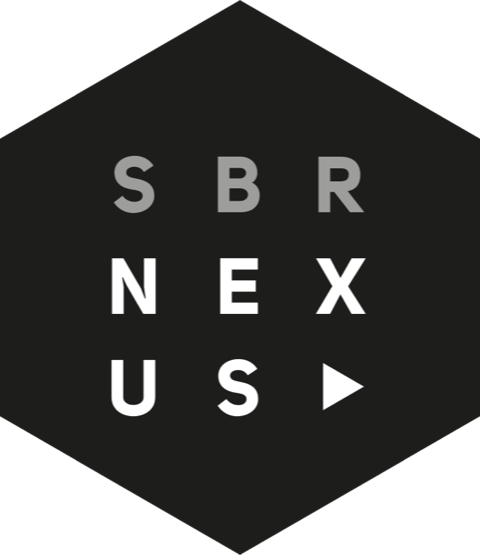 Batavia engine
Axiom
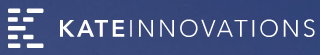 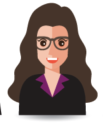 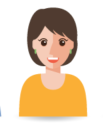 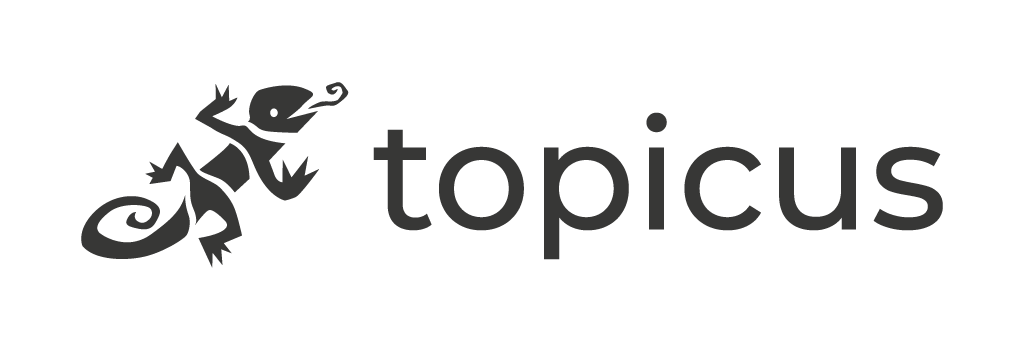 Mijn Data, Mijn Business (MDMB)
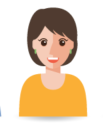 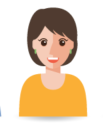 Softwarekoppelingen op MDMB
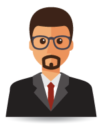 Audittrail
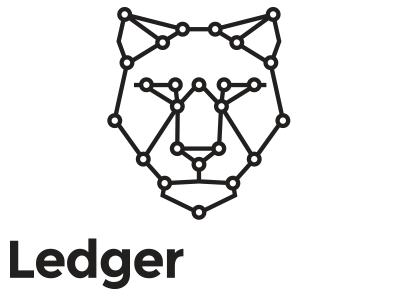